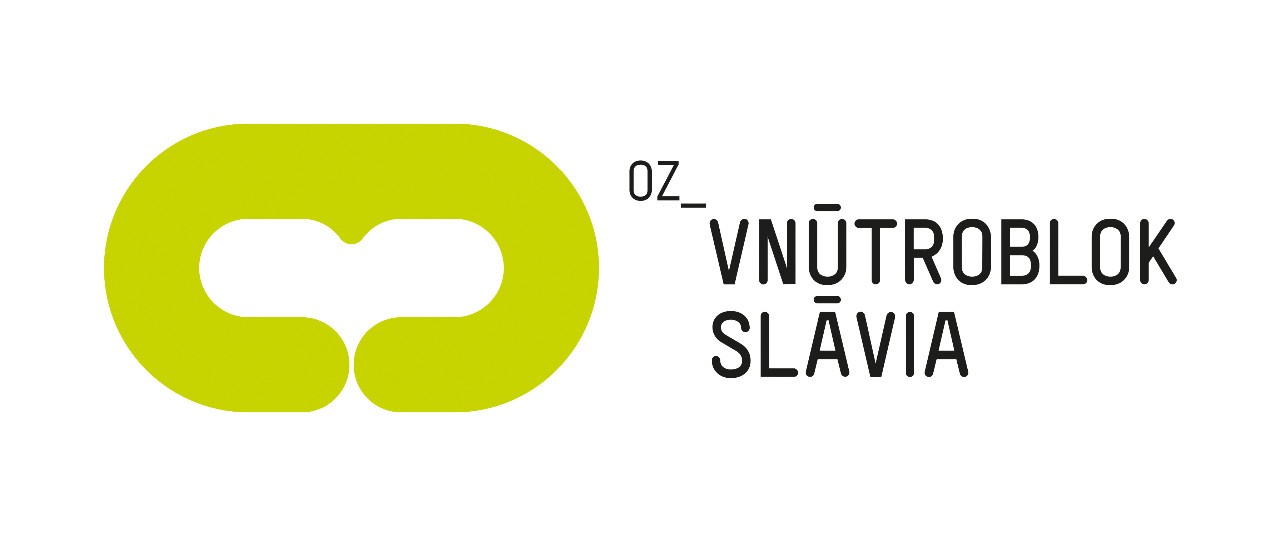 BRATISLAVA
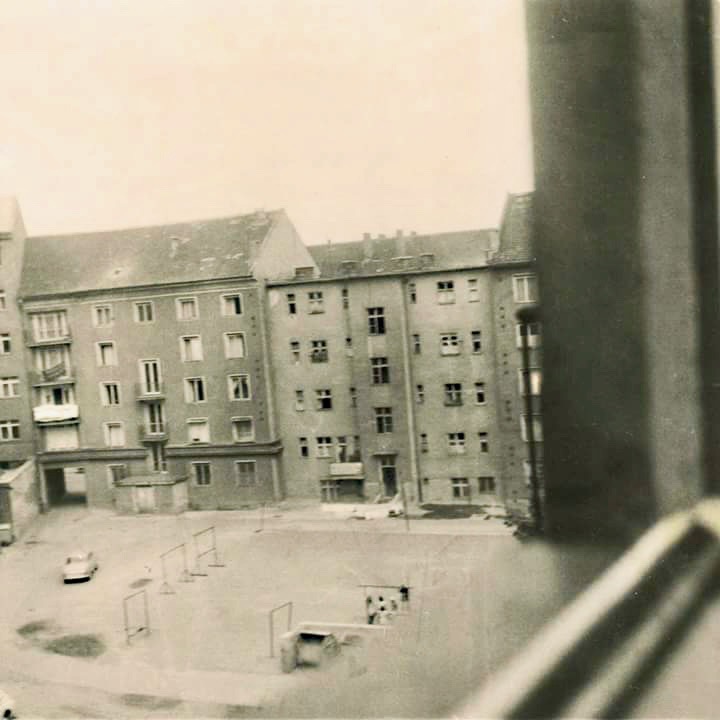 70. roky
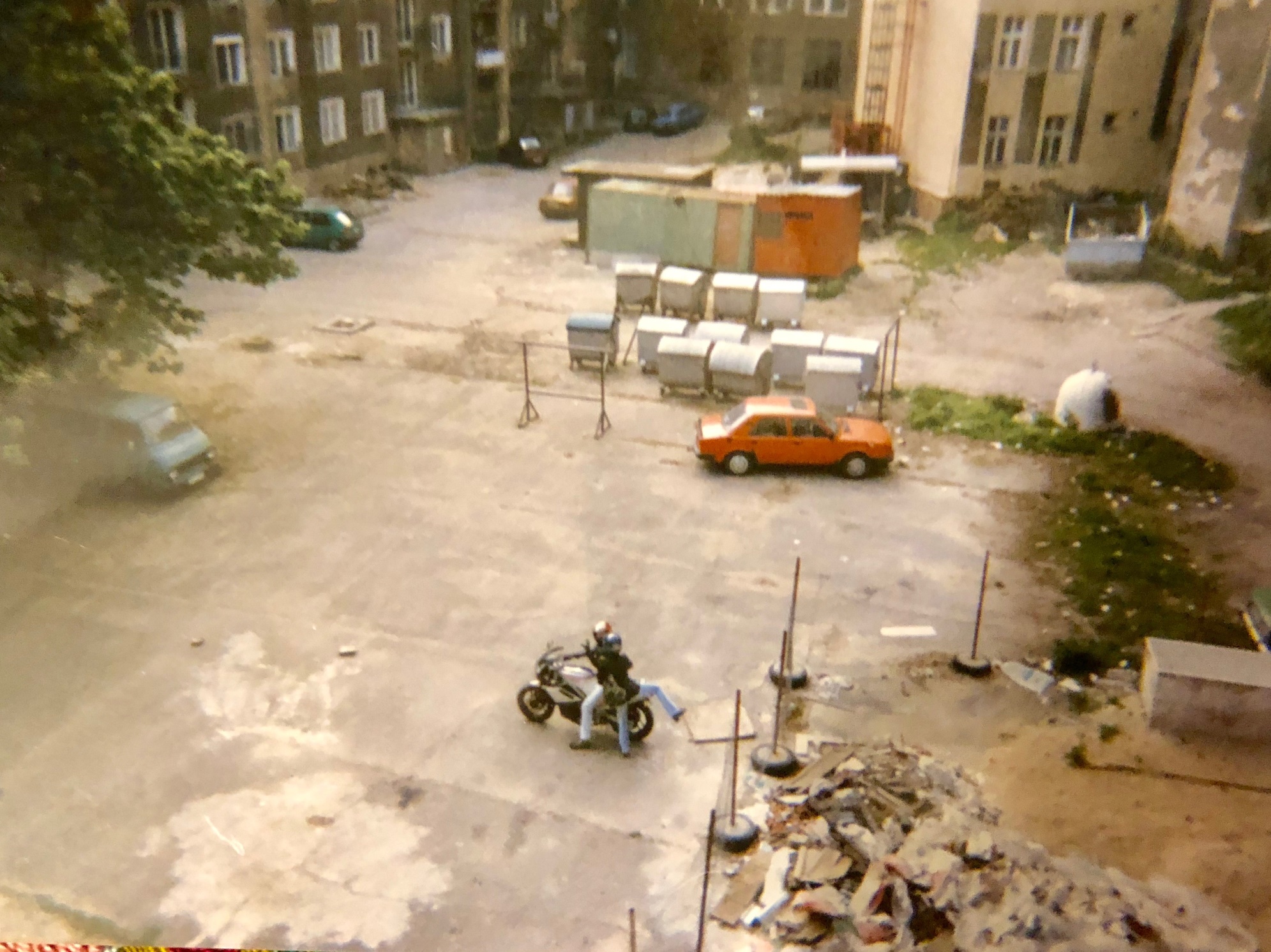 90. roky
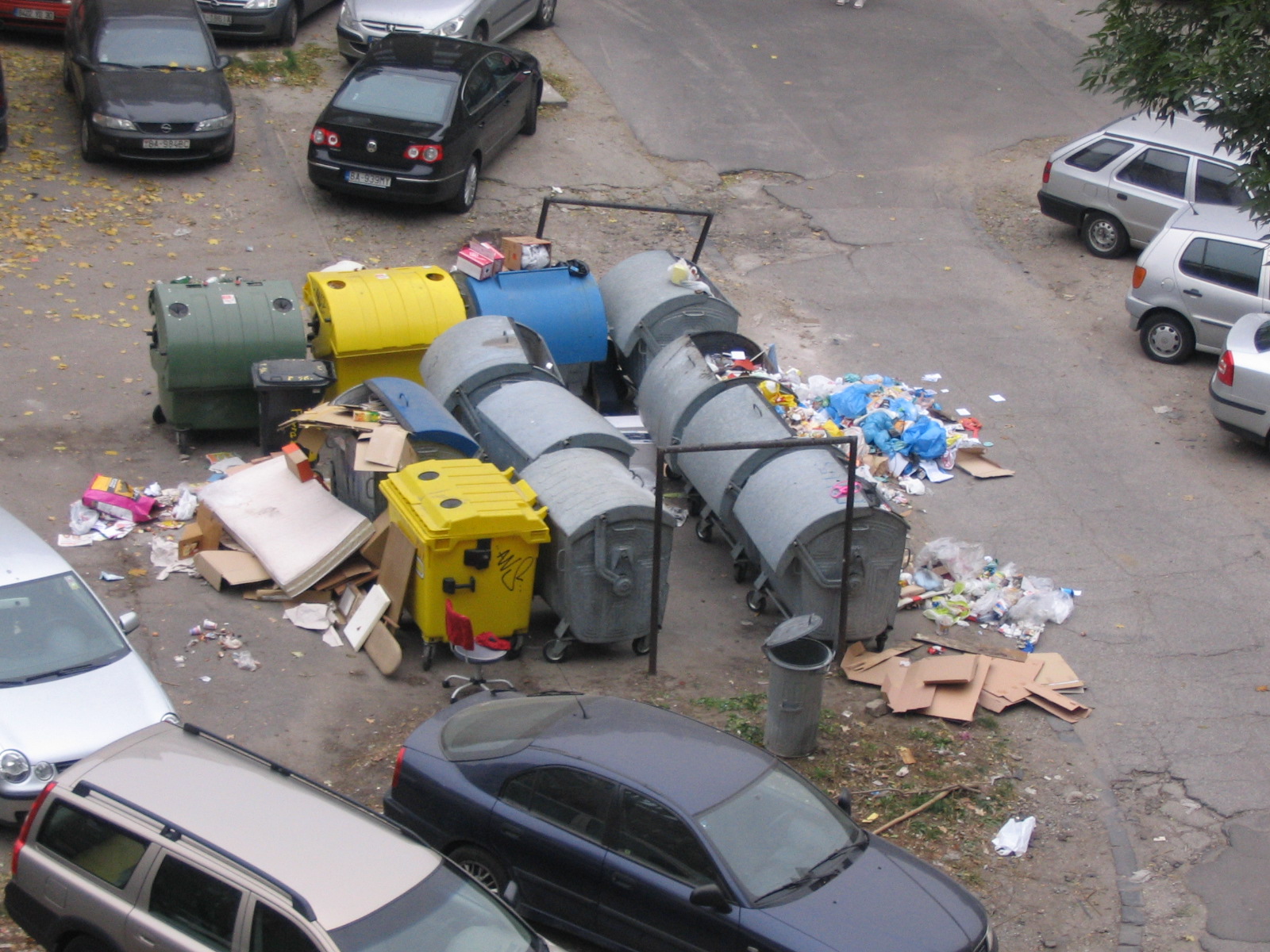 2006
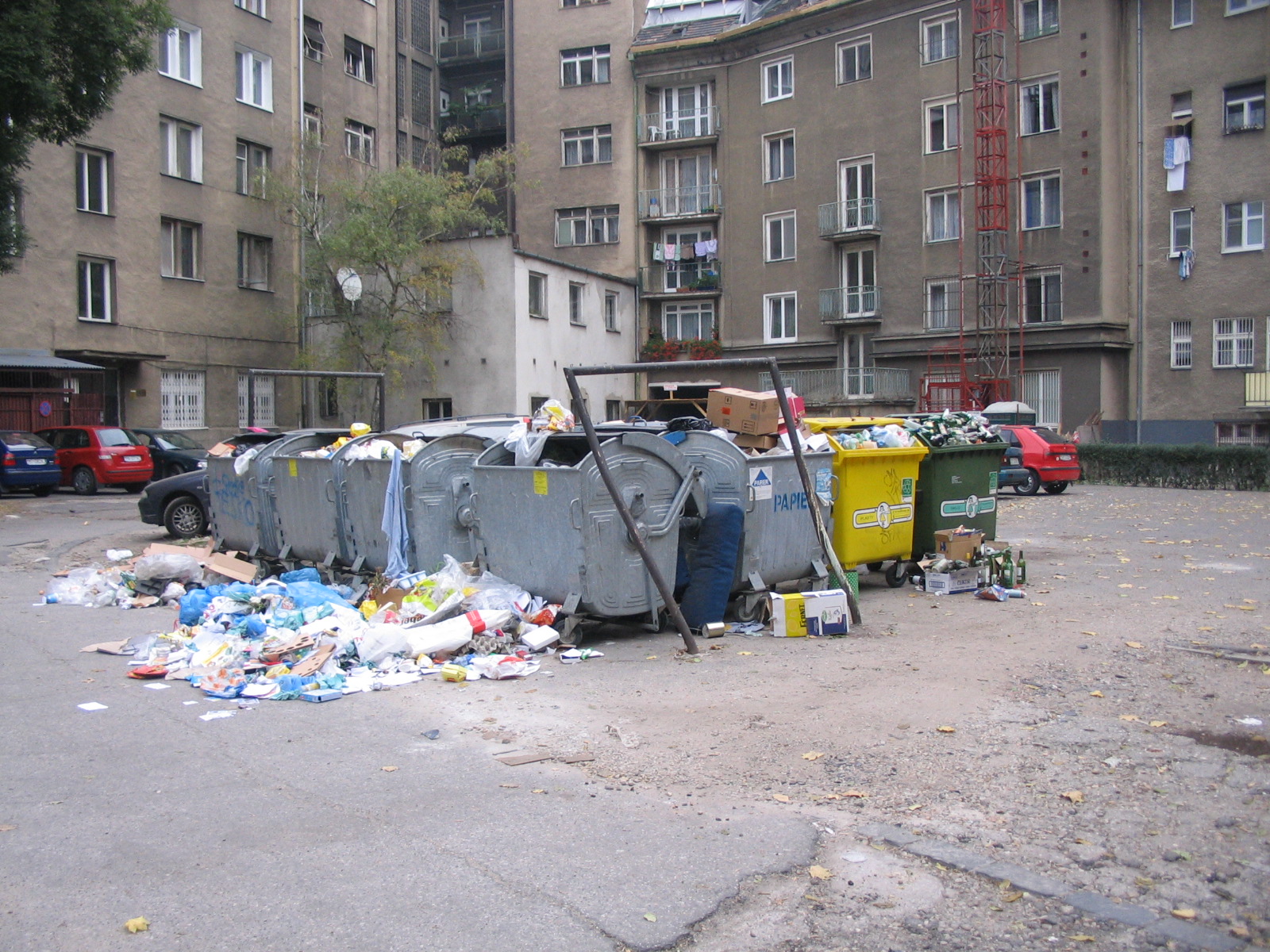 2006
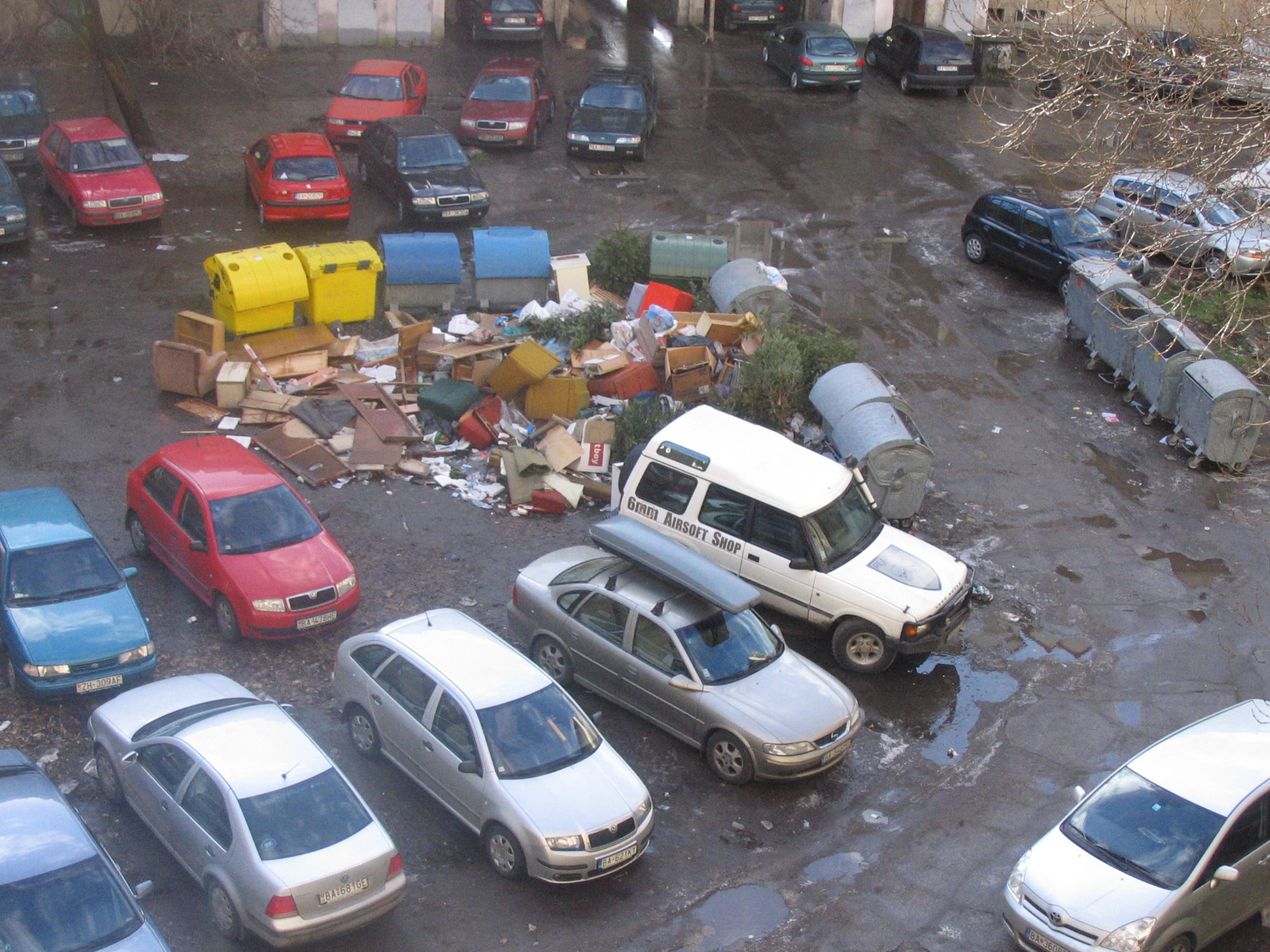 2008
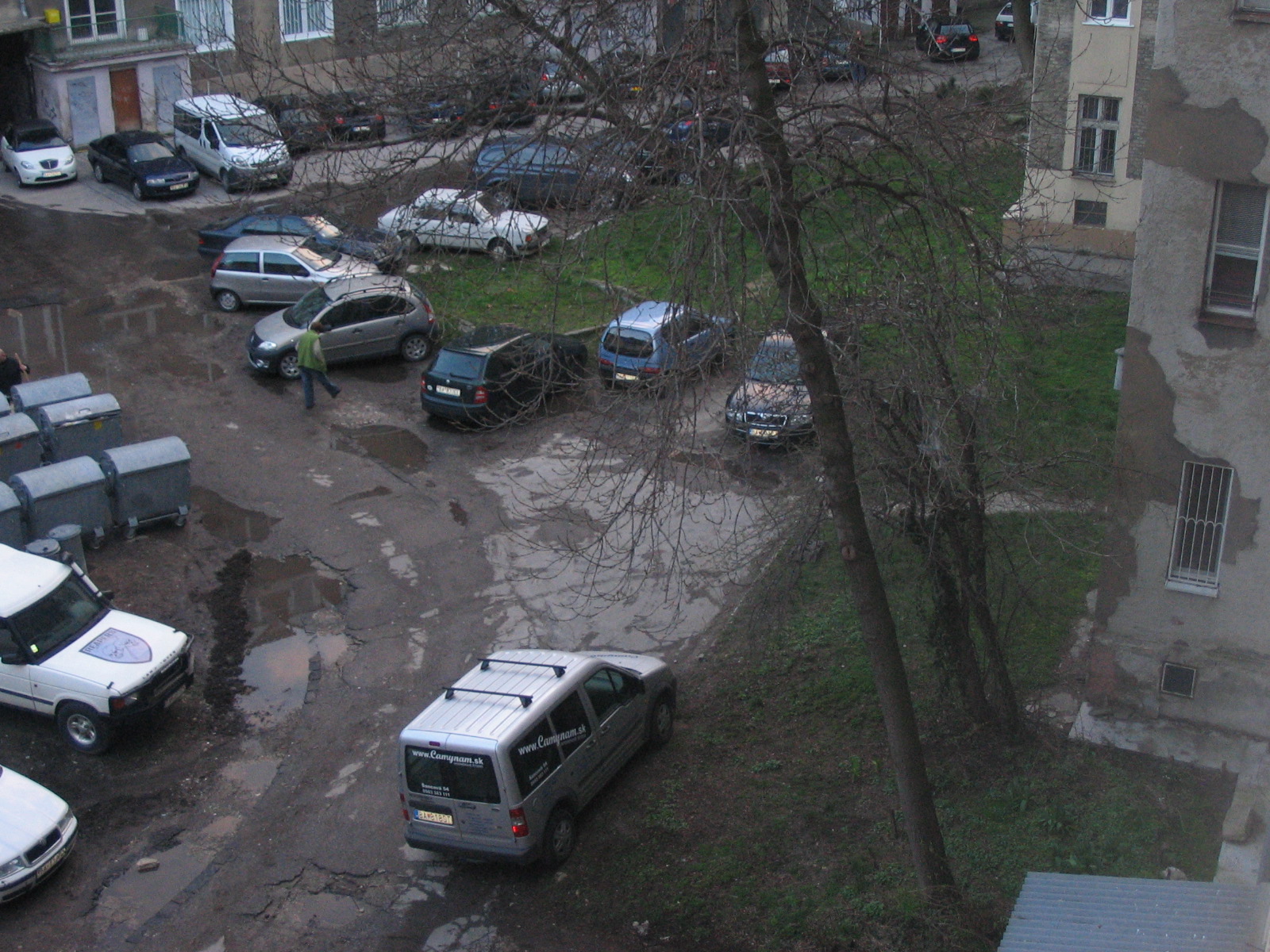 2009
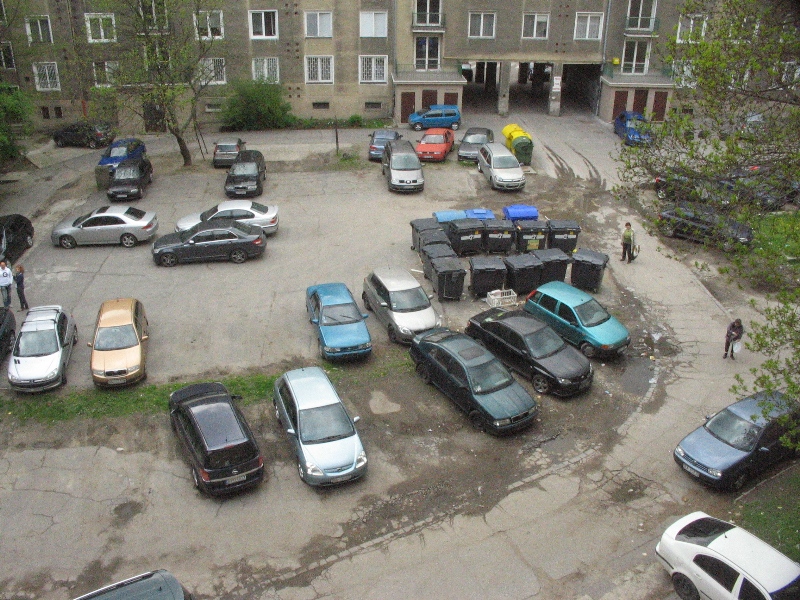 2011
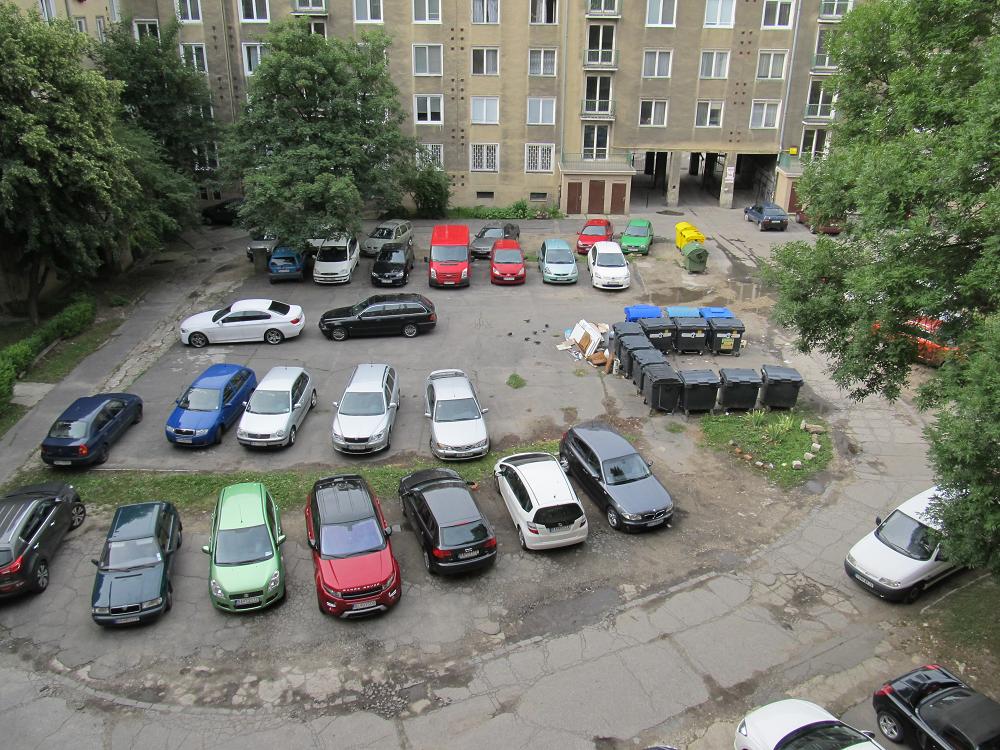 2012
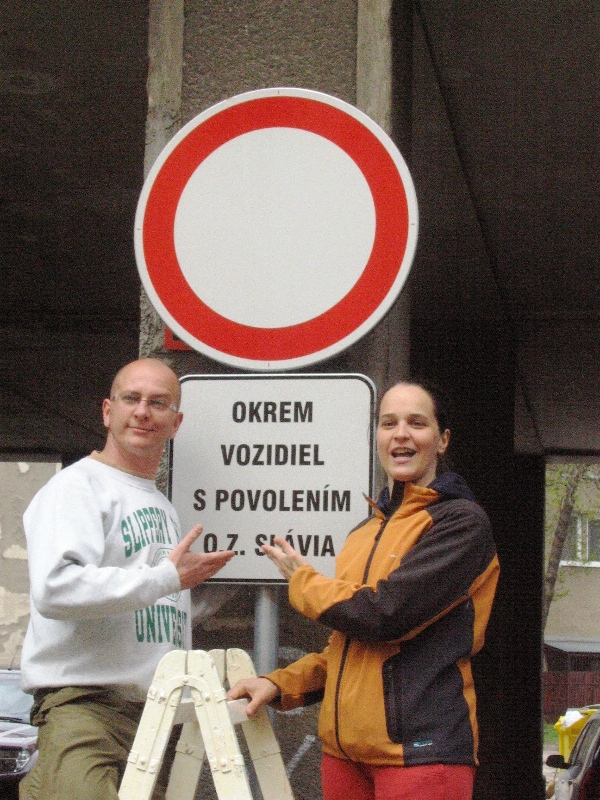 4/2013
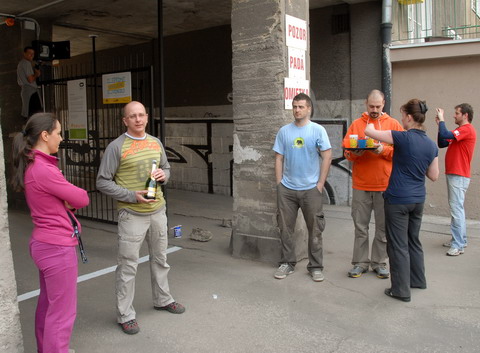 4/2013
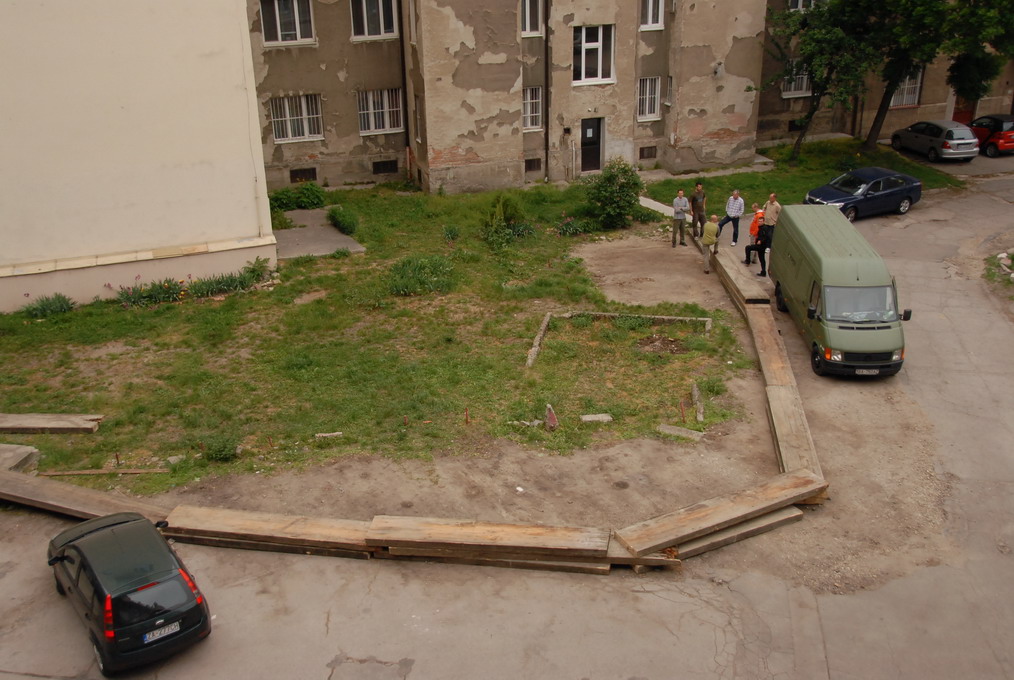 11.5.2013
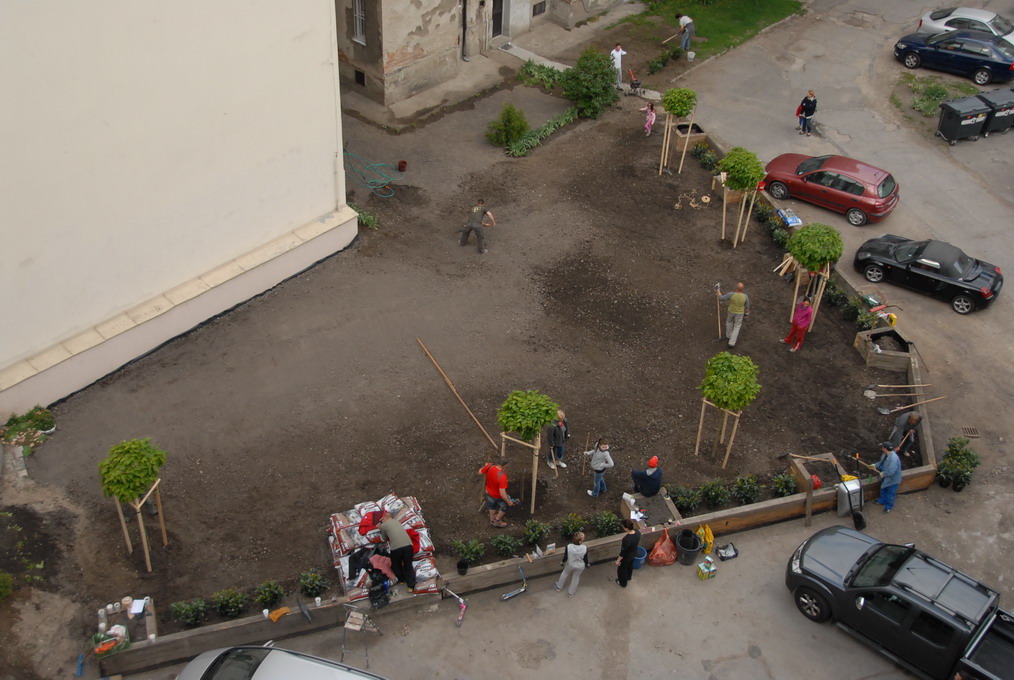 25.5.2013
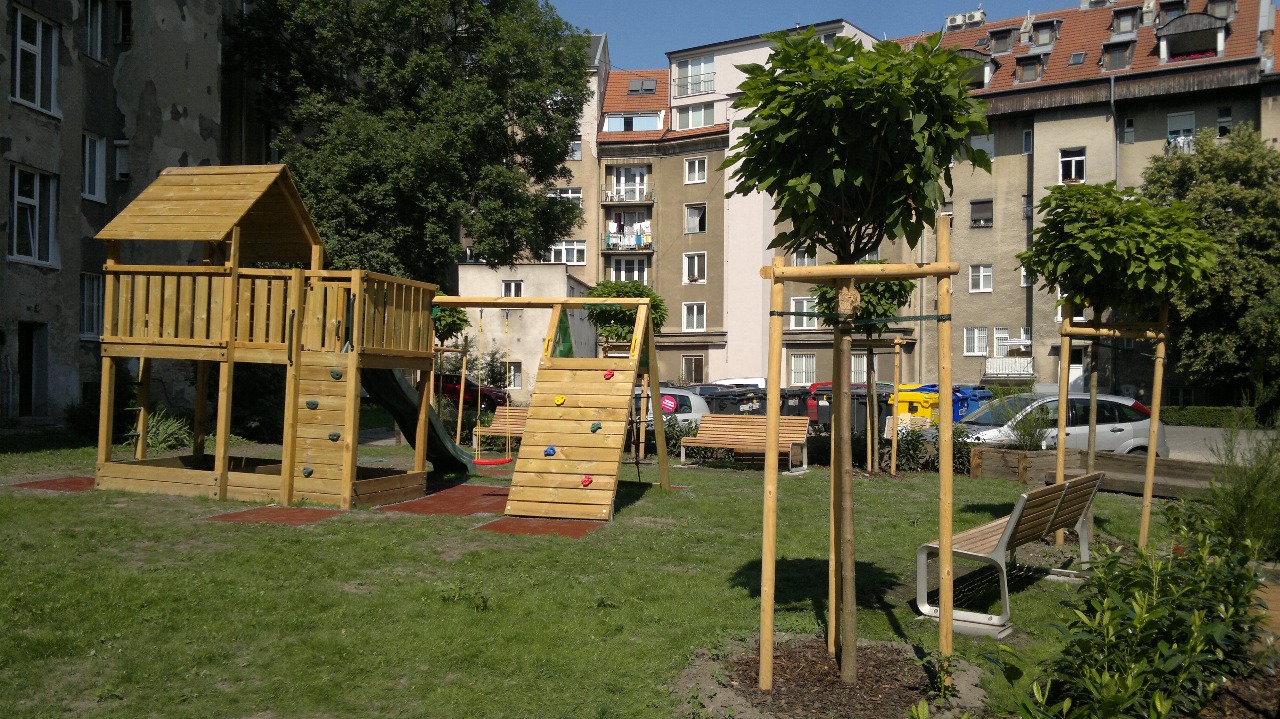 22.6.2013
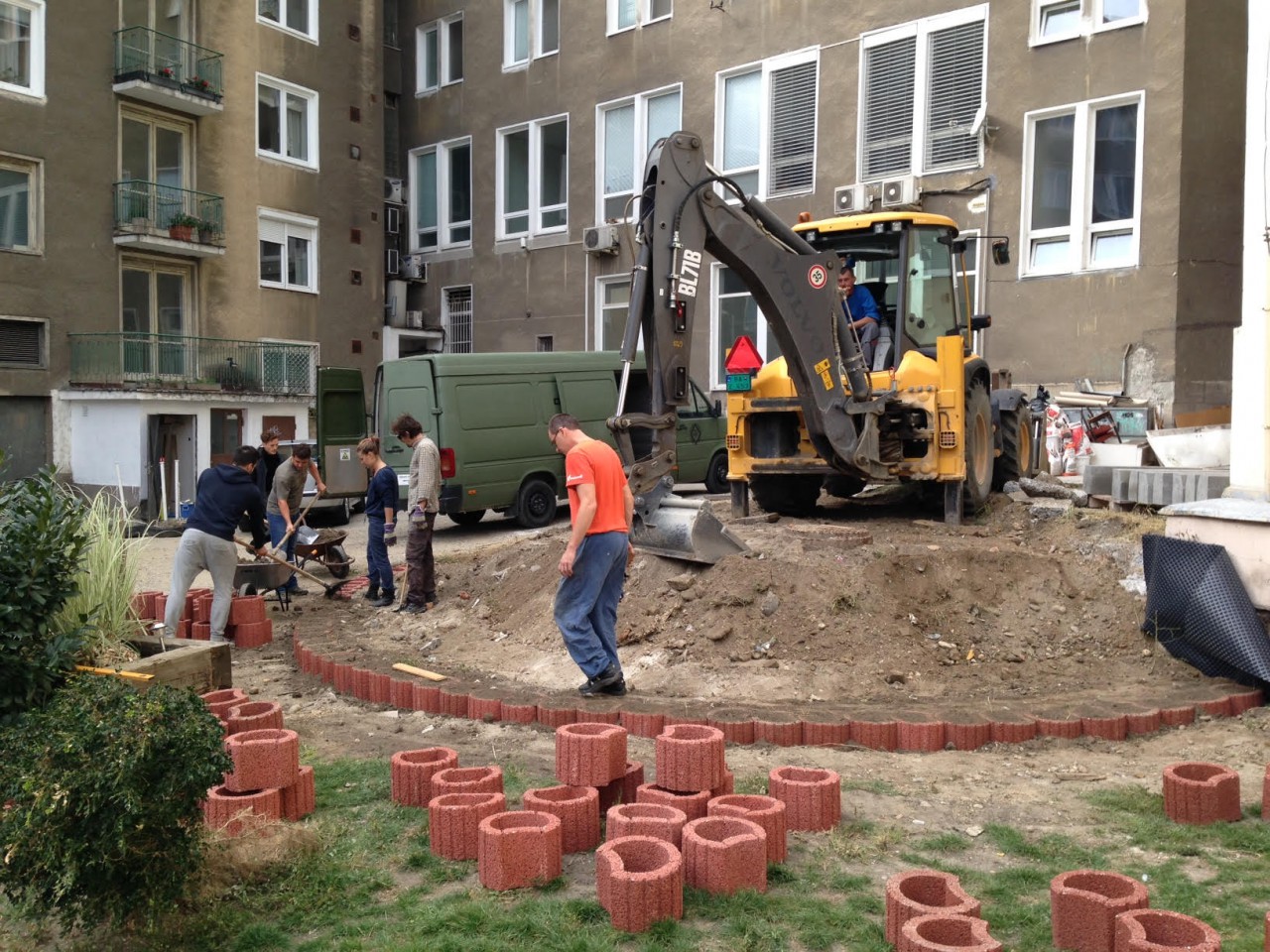 2015
2015
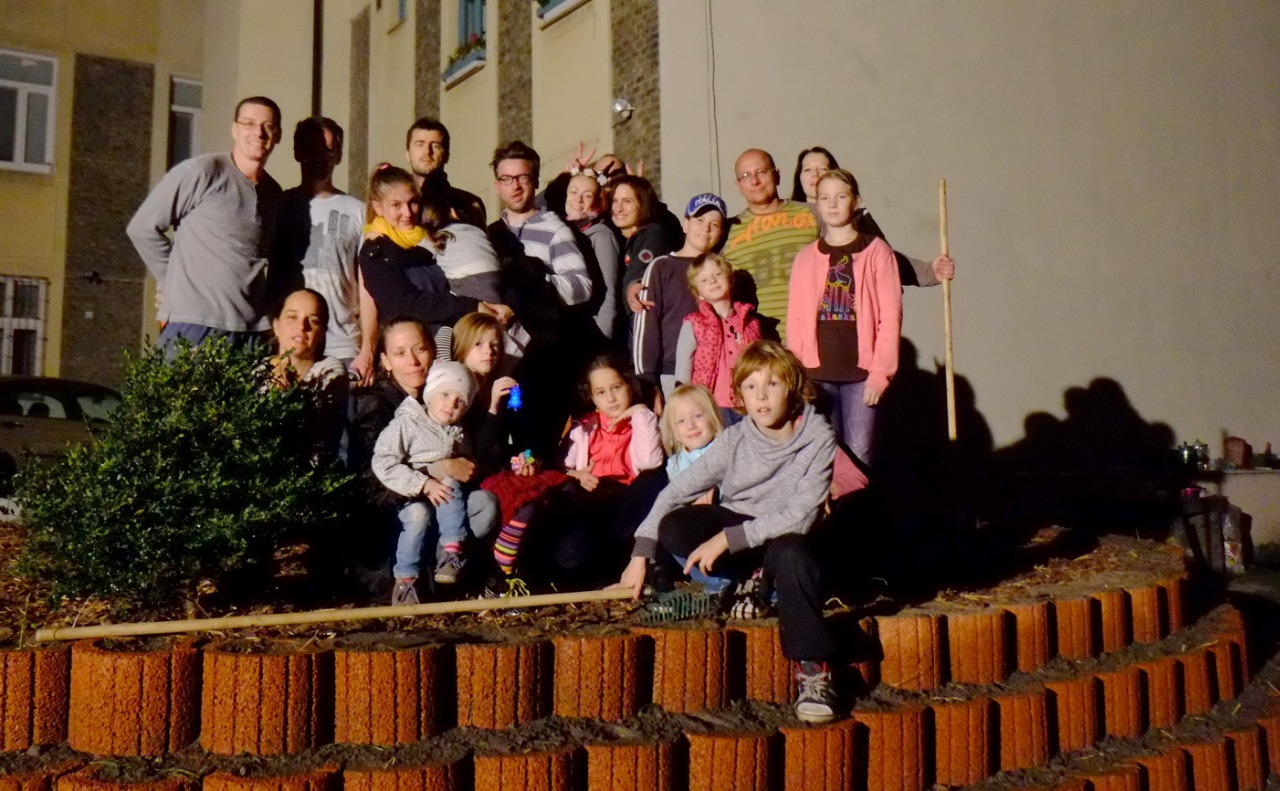 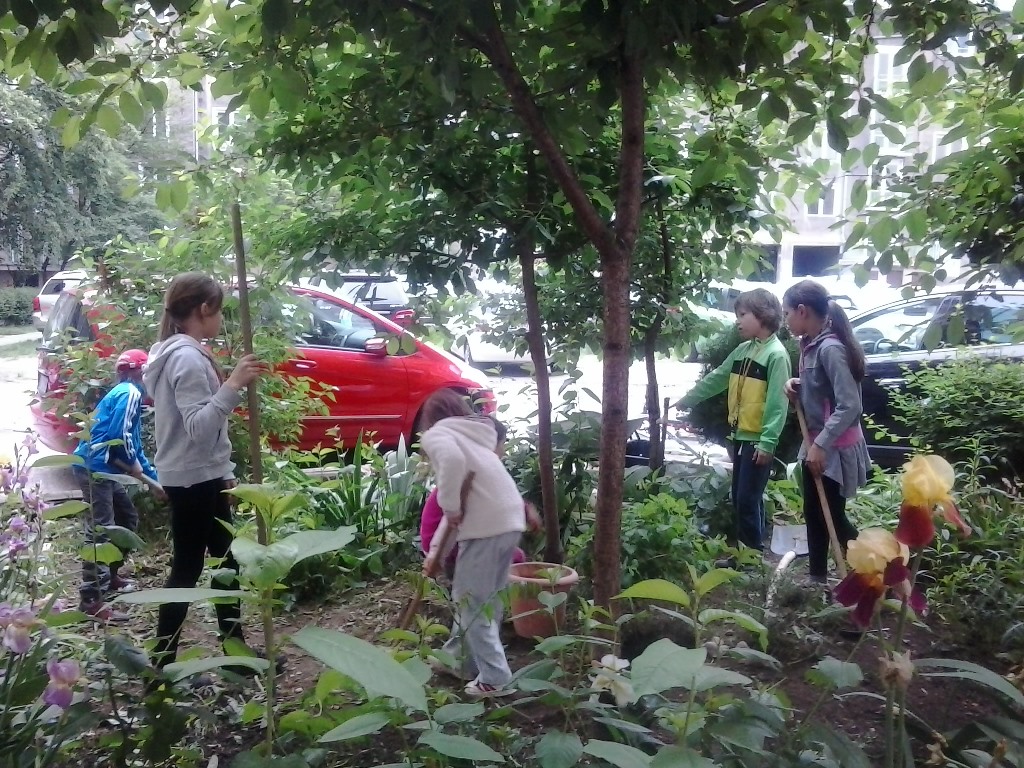 2016
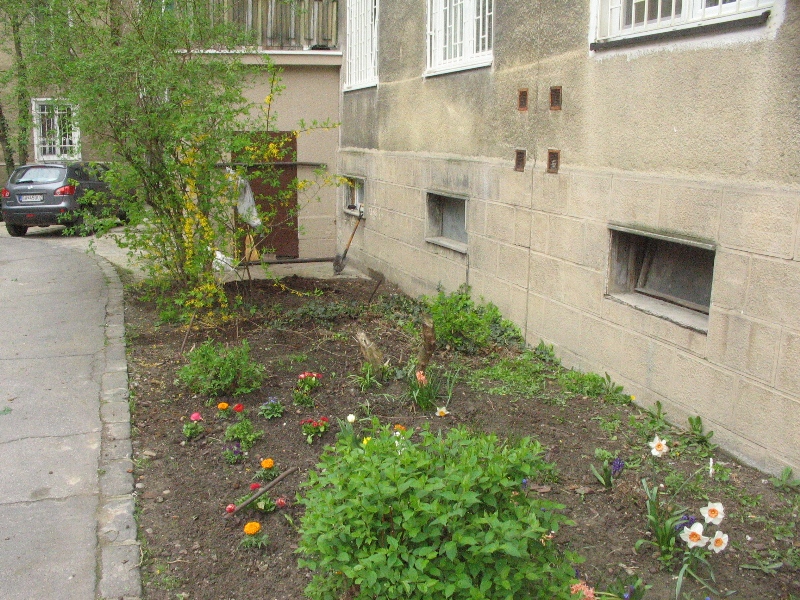 2016
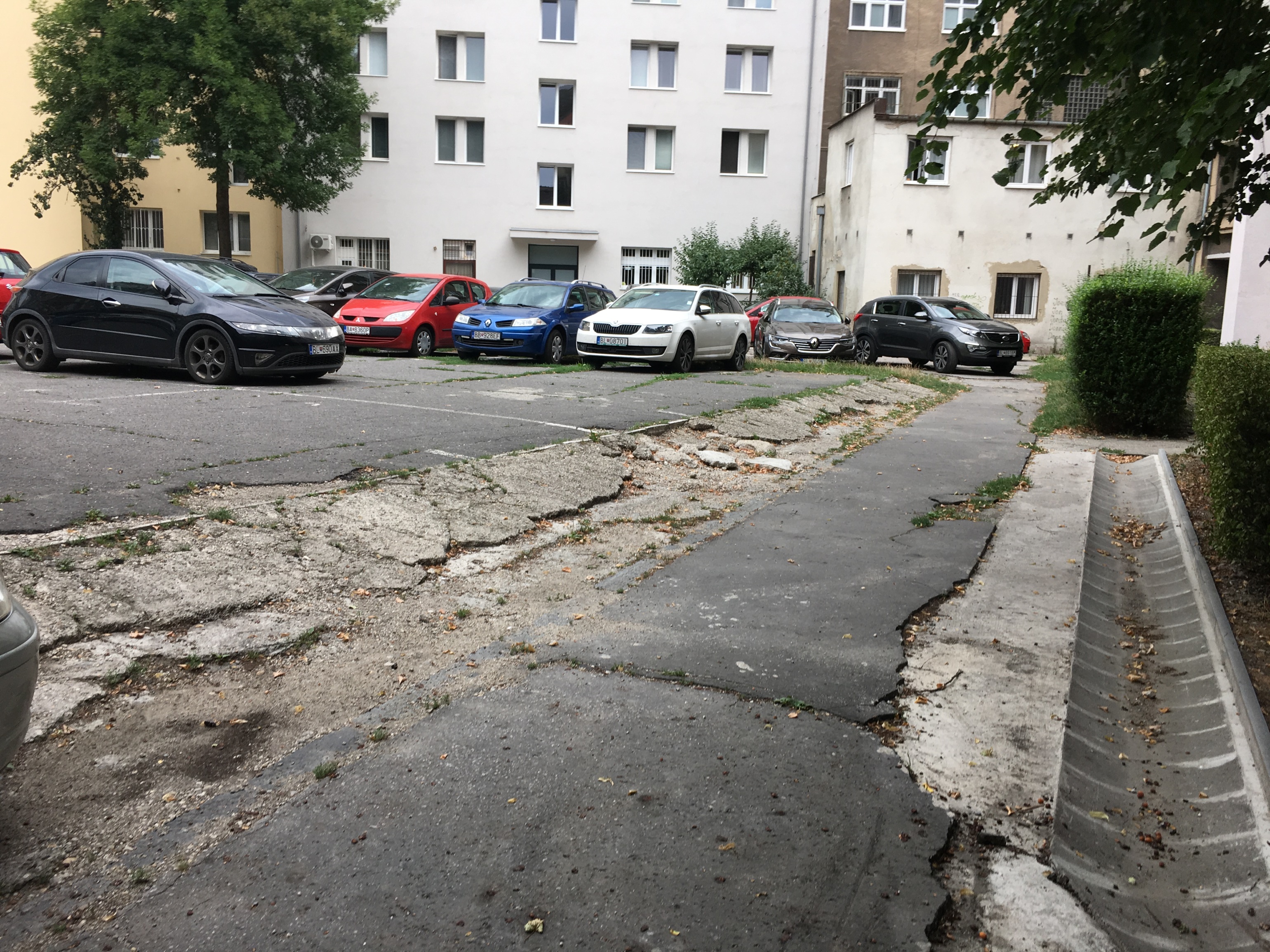 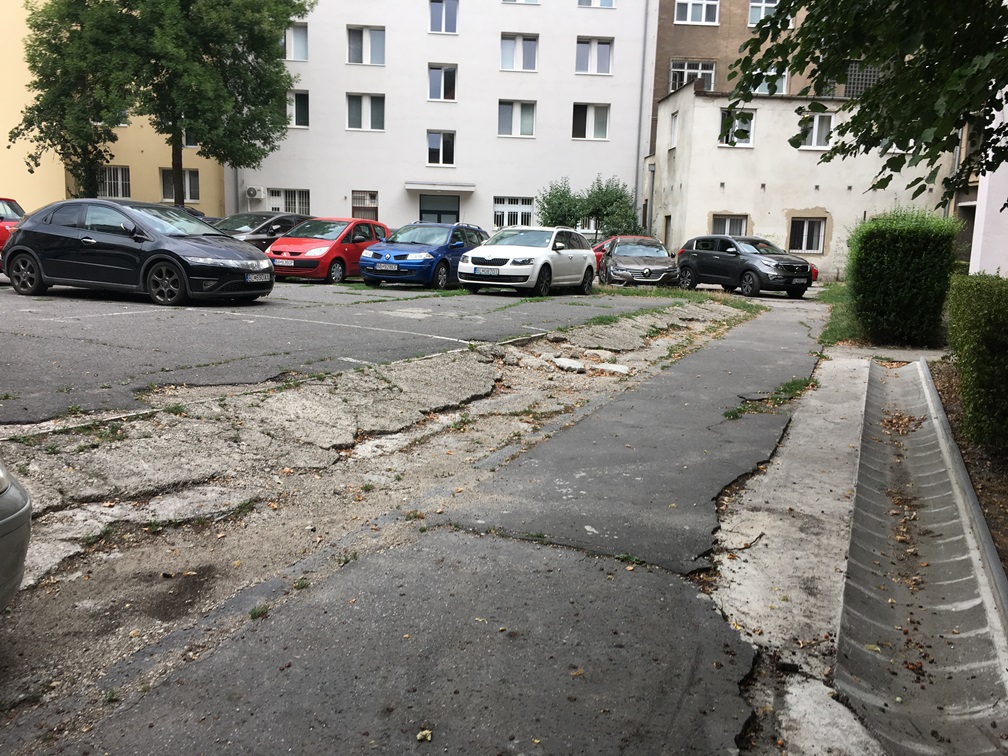 2017
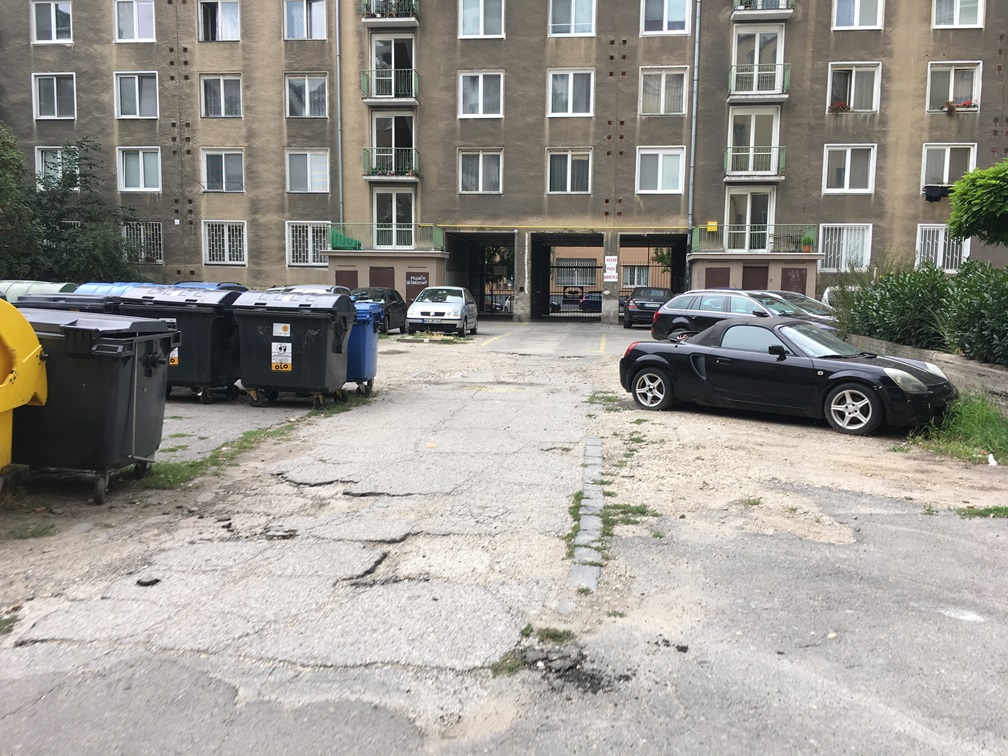 2017
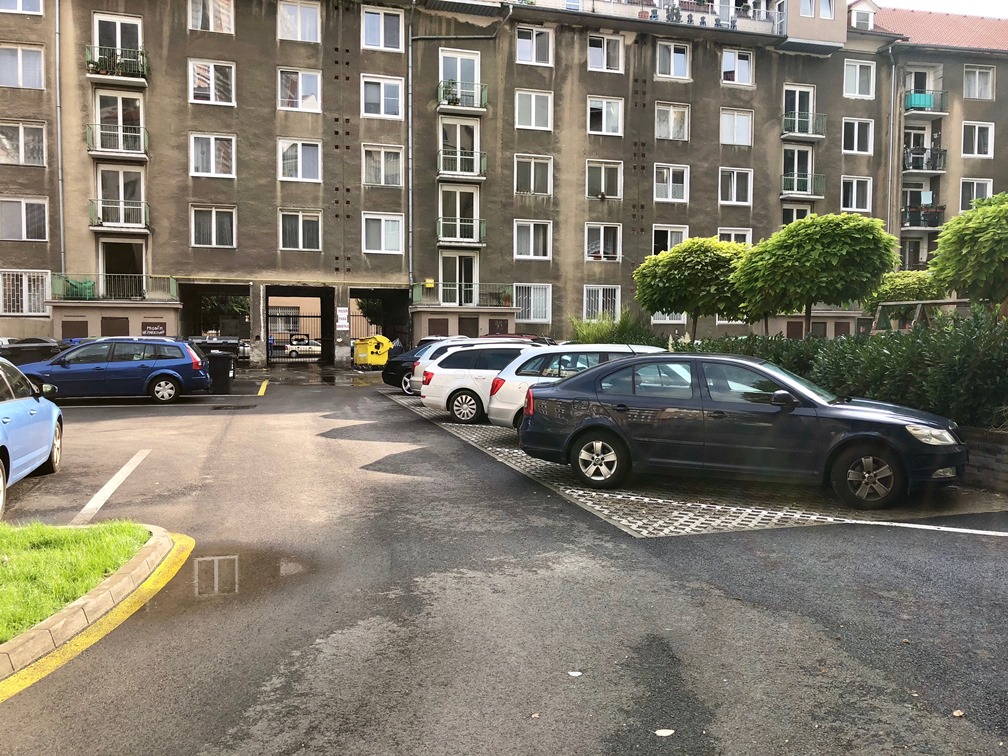 9/2017
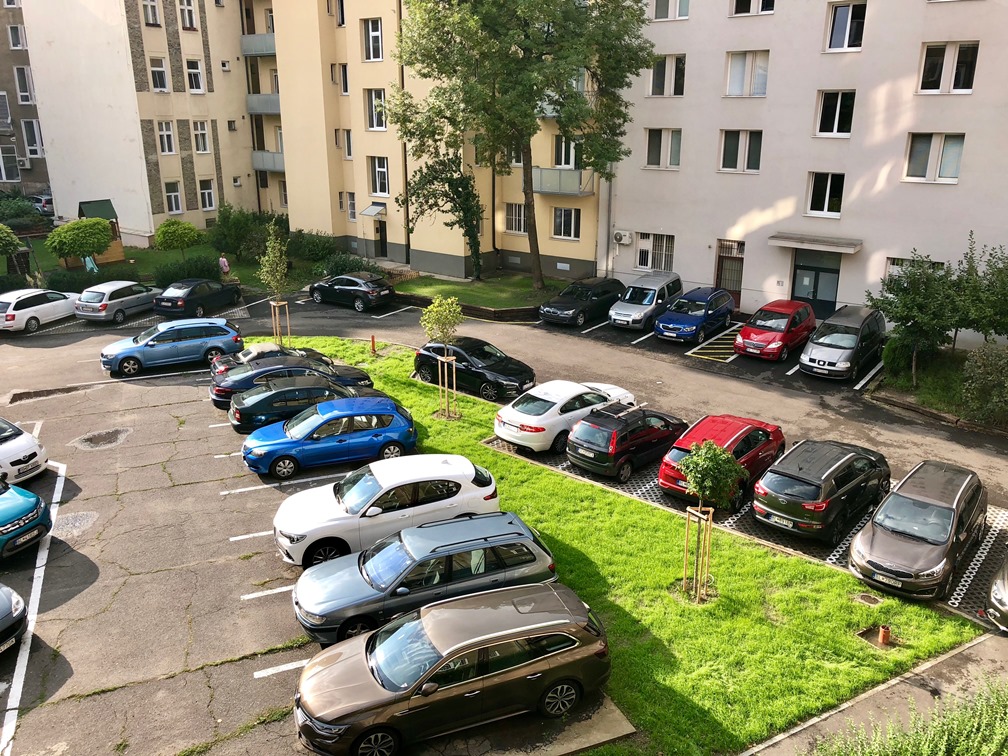 2018
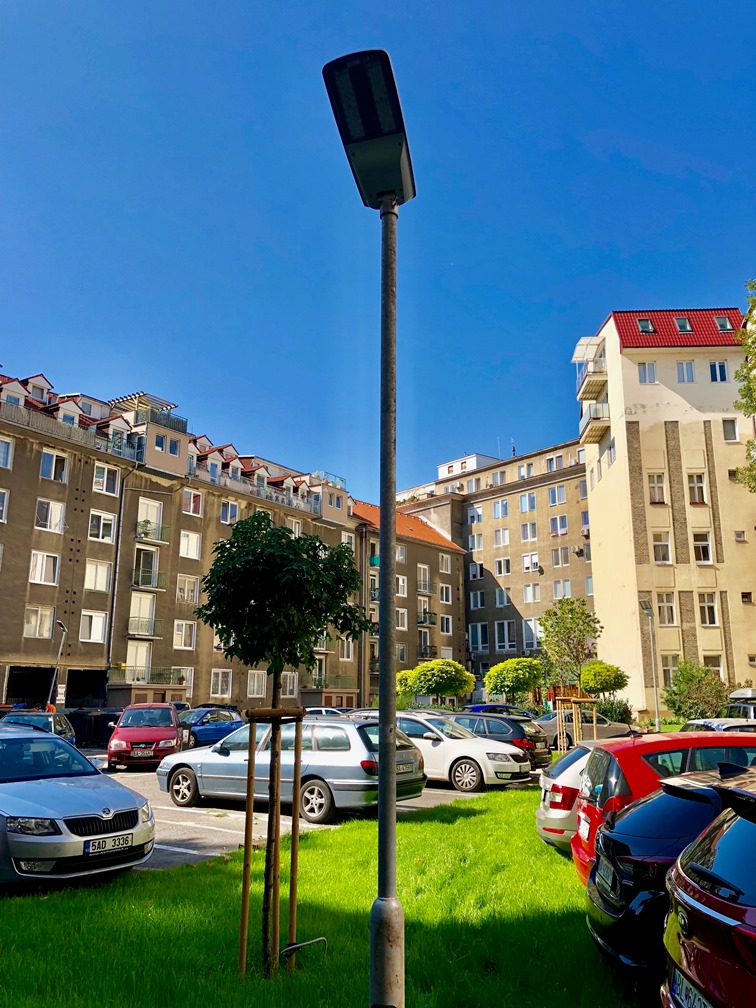 2018
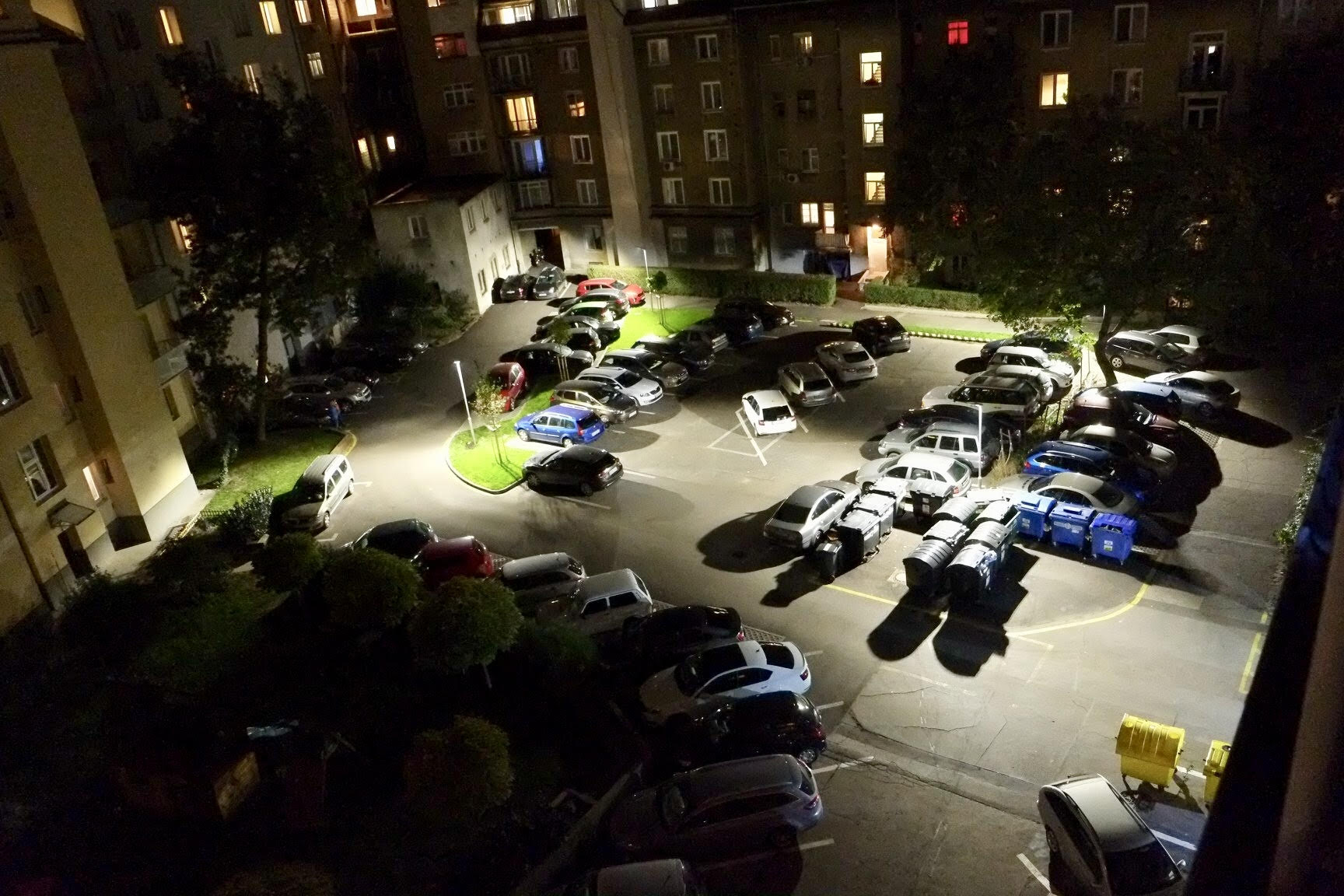 9/2018
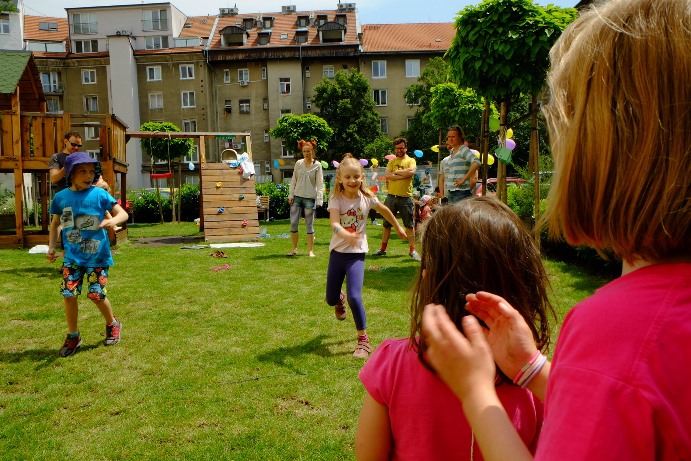 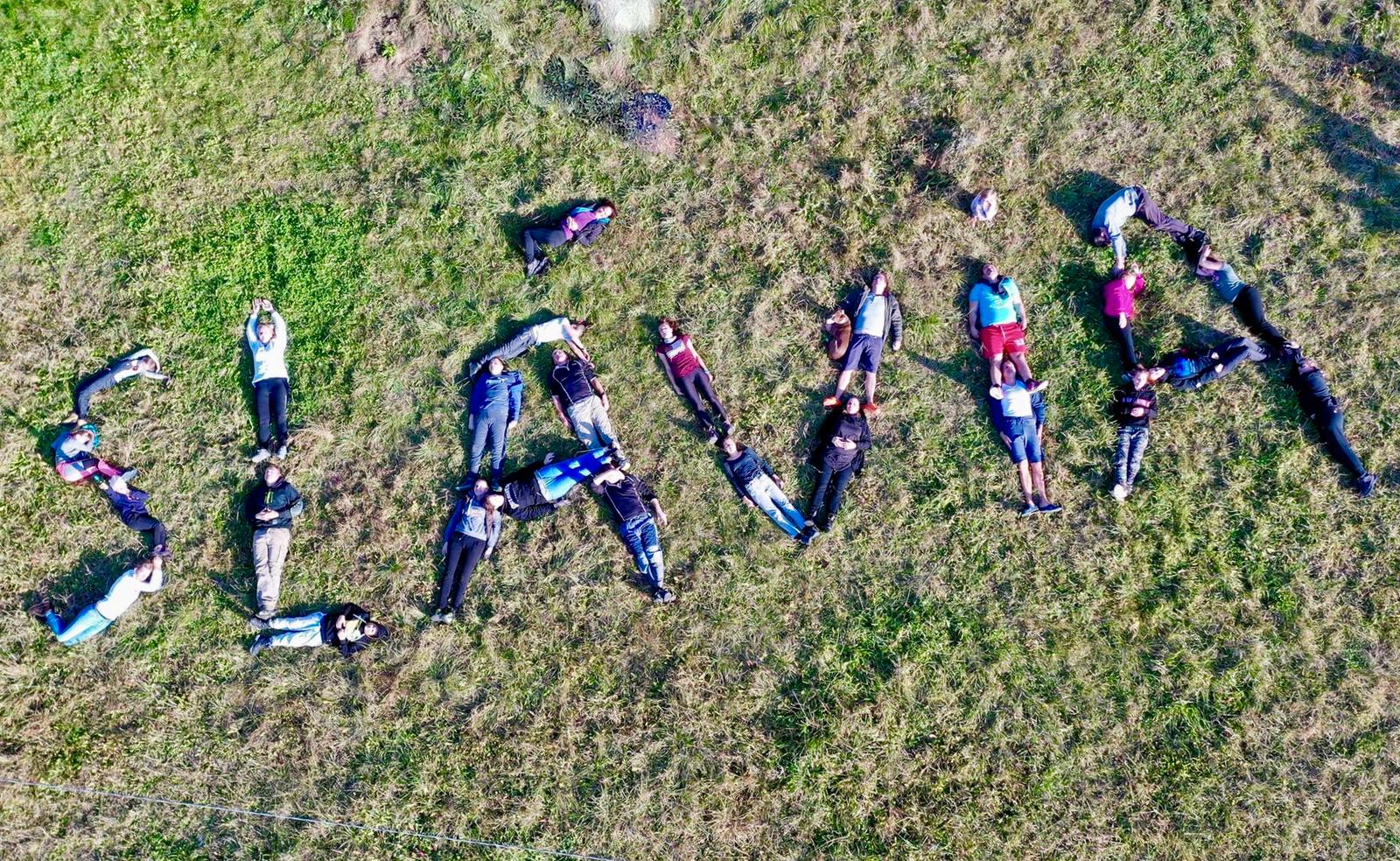